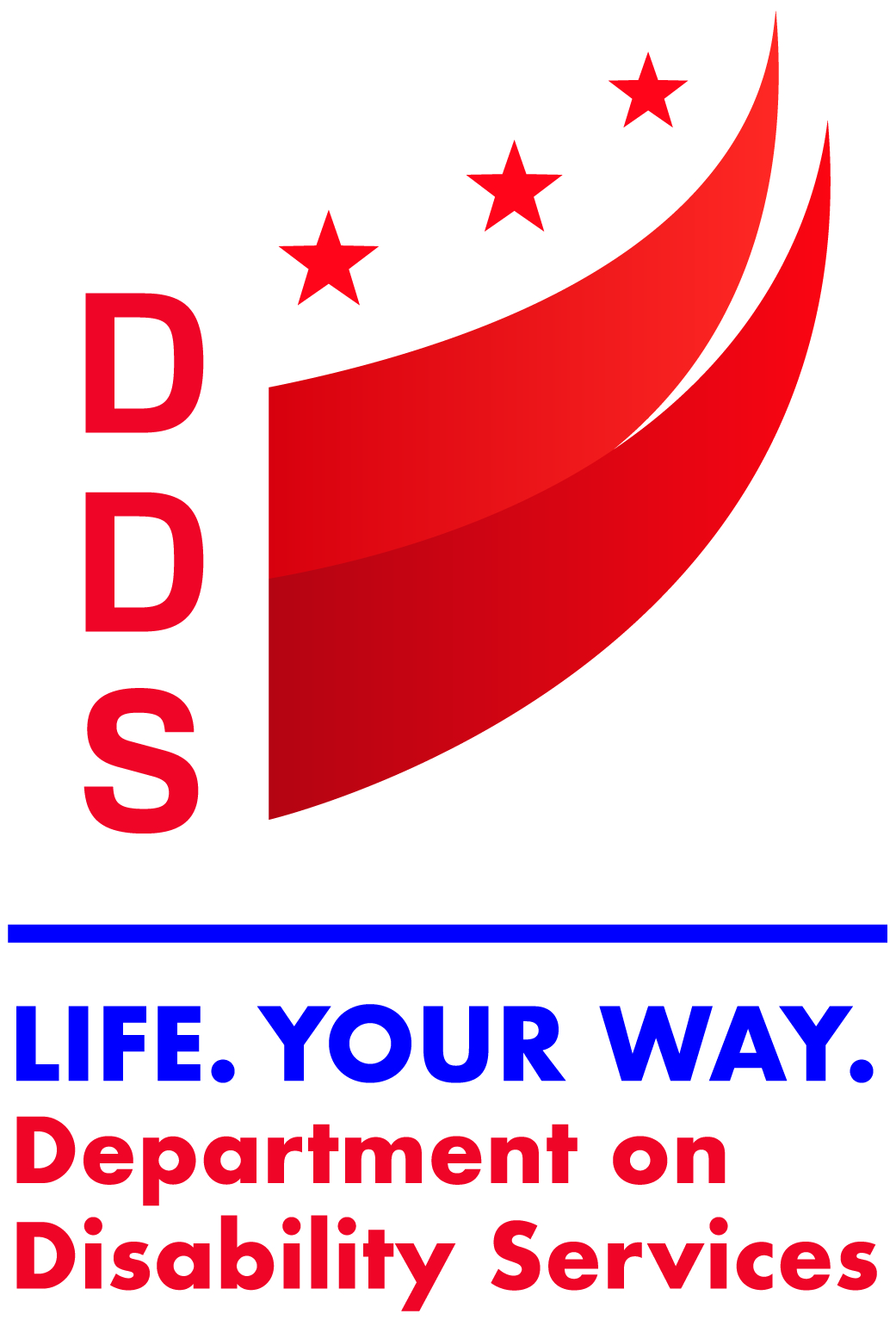 HCBS Advisory Committee
Fall 2022
Crystal Thomas, Manager SOPPI 
Crystal.Thomas2@dc.gov 
Martina Kraemer 
Martina.Kraemer@dc.gov, LPA SOPPI
September 28, 2022
[Speaker Notes: Welcome.]
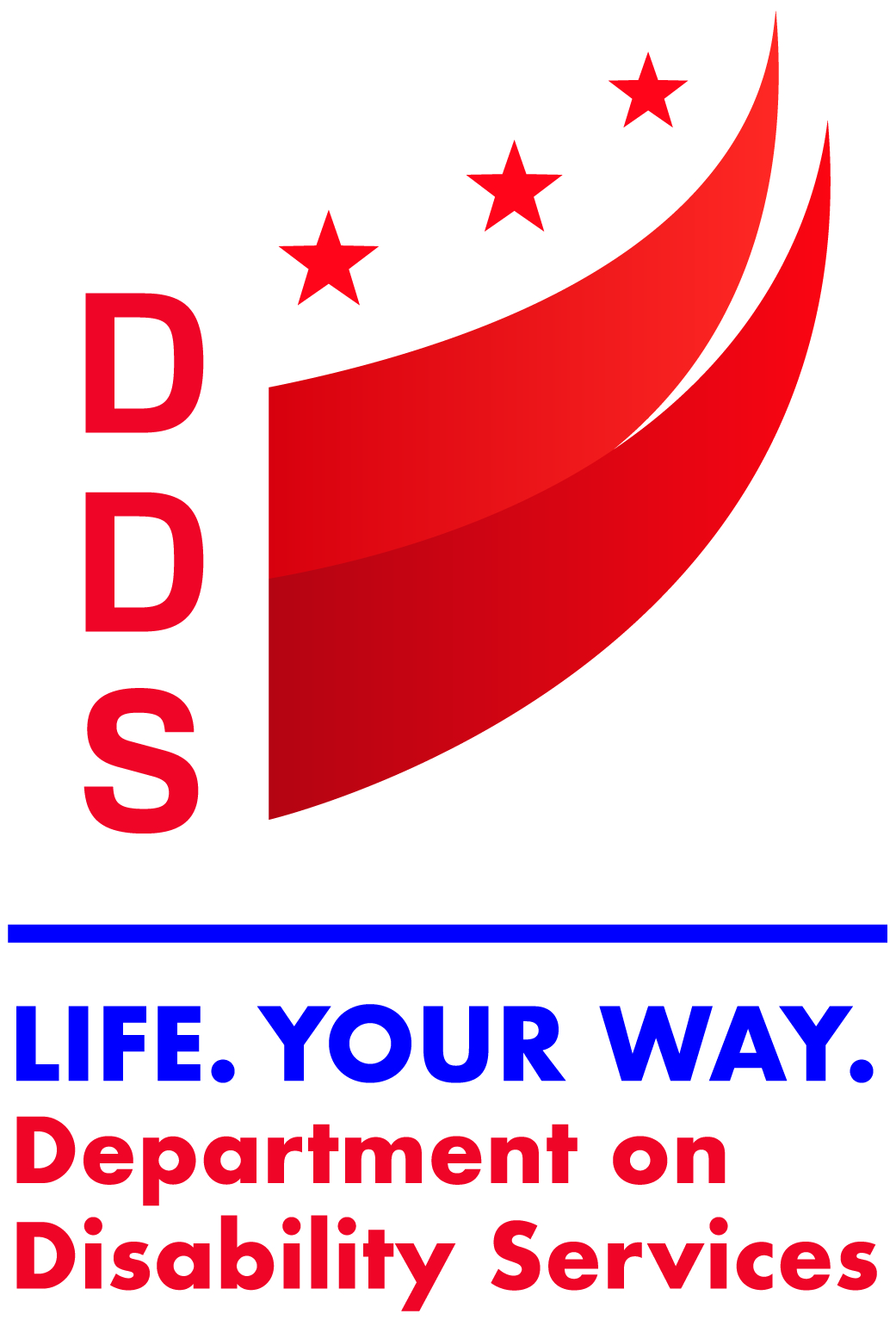 AGENDA
Introduction
Upcoming P&P / IFS IDD Updates
Feedback on Language Access Policy & Procedure
Feedback on Eligibility Policy & Procedure
IMEU Presentation
Advisory Committee
Questions and Answers
 Summary and Next Steps
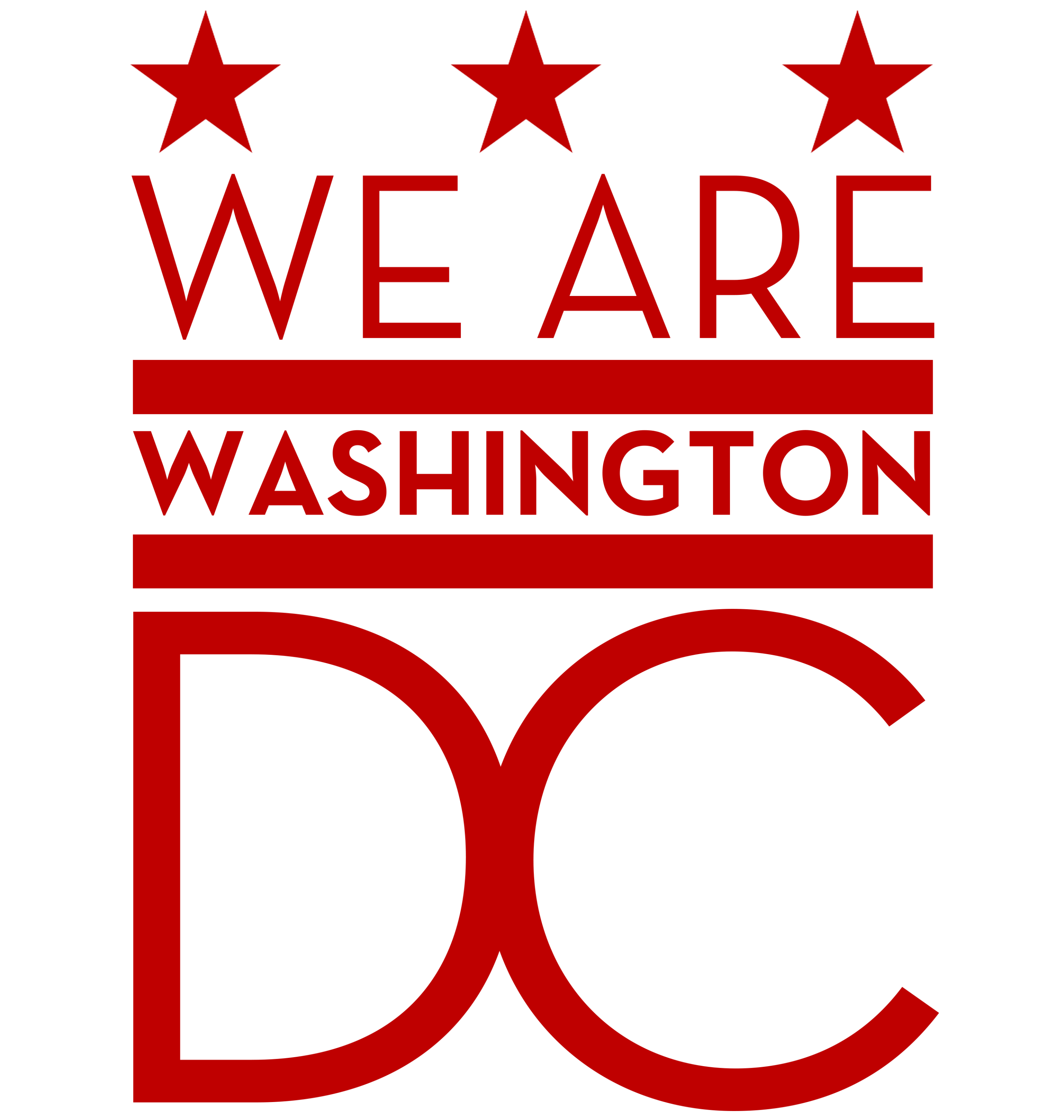 Upcoming P&P IFS/IDD Updates
Implementation of Waiver Amendments
Eligibility Policy and Procedure
Waiting List Policy and Procedure
Remote Supports Policy and Procedure
Self Direction Policy and Procedure
CMS approved IFS/IDD Waivers effective 10/1
Other Updates
Language Access Policy & Procedure
Incident Management & Enforcement
Behavior Support Plans
Language Access Policy & Procedure
Summary of Public Feedback
Ensure that DDS is providing access that is linguistically competent
Response: We are coordinating with Mayor’s office on Community Affairs to ensure all interpretation is culturally competent. Staff has been trained on use of the language line and Language Access Act.
Establish specific training and certification requirements for interpreters, including bilingual staff who serve as interpreters.
Response: All spoken language interpreters are provided via City-wide negotiated contracts overseen by OHR that have only certified individuals. Bilingual staff are tested to establish competence as well.
Clarify that staff cannot act as interpreters in a case they are involved with.
Response: Agreed. Language will be amended.
Language Access Policy & Procedure
Summary of Public Feedback
Maximize hiring of bilingual staff, offer choice in assignment to bilingual staff fluent in the person’s preferred language.
Response: If a person is not satisfied with their assigned VR Specialist or SC they can request a change. We have identified bilingual positions and when they are vacant, we recruit outside of DC Careers. We have 58 bilingual staff at DDS.
Maximize hiring of bilingual staff, offer choice in assignment to bilingual staff fluent in the person’s preferred language.
Response: If a person is not satisfied with their assigned VR Specialist or SC they can request a change. We have identified bilingual positions and when they are vacant, we recruit outside of DC Careers. We have 58 bilingual staff at DDS.
Always provide an interpreter when needed.
Response: The Language Access Act includes the right to refuse the interpreter provided to them by the DC Government agency and use an interpreter of their choosing.
Language Access Policy & Procedure
Summary of Public Feedback (Cont’d)
Provide comprehensive language access to person, persons family and/or supporters, and applicants, with special attention to people who may not be literate in their language of origin.
Response: We do this and will ensure the language in the policy accurately reflects this practice.
Expand definition of “vital documents”
Response:  This is defined in the Act. For the agency’s purposes, vital documents as defined in the Act include applications, notices, forms, agreements, and outreach materials including but not limited to those which DDS publishes or distributes to inform persons about their rights and responsibilities or eligibility requirements for benefits and participation in agency programs.
Language Access Policy & Procedure
Summary of Public Feedback (Cont’d)
For all virtual meetings, language access services, including sign language interpretation and captioning, should be provided in English and in other languages as requested.
Response: See below about requests for language access which is separate from sign language interpretation and captioning.
Interpretation should be available in sign languages other than ASL.
Response: The DC Language Access Act of 2004 does not include ASL or any sign languages as those are covered by the ADA of 1990. We do our best to access available resources to  meet these requests.
Detail how the public will be informed that language access is available and can be requested for public meetings.
Response: Event announcements include information in the top 6 languages (Spanish, Amharic, French, Mandarin, Vietnamese, Korean) explaining how to contact someone, by phone or email, to make a request for language access to attend that specific event.
Language Access Policy & Procedure
Summary of Public Feedback (Cont’d)
Expand definition of “vital documents”
Response:  This is defined in the Act. For the agency’s purposes, vital documents as defined in the Act include applications, notices, forms, agreements, and outreach materials including but not limited to those which DDS publishes or distributes to inform persons about their rights and responsibilities or eligibility requirements for benefits and participation in agency programs. 
Extend Deadlines to allow time for translation of documents.
Response: Translated documents usually are completed in 3-5 business days or less unless they are very large. Turnaround time is dictated by the OHR contracts vendors signed. This has not interfered with meeting deadlines.
Language Access Policy & Procedure
Summary of Public Feedback (Cont’d)
Regular reviews of policy and procedures with input of people using language services performed by independent entity. 
Response: OHR who oversees our processes as well as the 3 Mayor’s Ethnic Constituency offices (2 of which make in-office visits around 1x/year). People are encouraged to provide feedback on the quality of language access services.   Additionally, DDS employees are asked to provide feedback as well.
Language Access Policy & Procedure
Next Steps
Updated Policy and Procedure will go to Public Comment and Public Hearing as part of the RSA requirements.
Notice will be published in the DC Register.
Eligibility Policy & Procedure
Summary of Public Feedback
Consider a variety of methods to prove residency.
Response:  We agree and will look at the language to make sure it does not exclude any of the examples listed by the advocates.
The term “ward” is outdated and should not be used.
Response:  This is a legal term and is used correctly in this context.
Provide assistance with gathering documents whenever assistance is requested.
Response:  Language will be changed from “may” to “will.”
Eligibility Policy & Procedure
Summary of Public Feedback (cont’d)
Clinical judgment that a person is not eligible should require direct consultation or interview and basis for the decision should be documented for review on appeal.
Response:  The exercise of  clinical judgment includes the decision on whether to consult with and interview the applicant and his or her informant or the clinician who prepared the assessment. DDS will not be amending the procedure for these reasons.
Clarify who, within the Eligibility Determination Unit, is authorized to assess evidence and determine what is “most accurate.”
Response:  In this instance, “qualified professional” includes a licensed psychologist who will determine and assess the evidence; provided, however, that EDU may, in the exercise of its discretion, seek additional assistance from licensed clinical professionals where necessary. DDS will make this addition in the procedure.  
Provide flexibility with Adaptive functioning assessment.
Response:  To the extent that there are questions about the validity of the clinical diagnosis of ID, the agency will utilize an interview to assess the current need for ongoing supports across multiple settings as required by the DSM-5-TR.
Eligibility Policy & Procedure
Summary of Public Feedback (cont’d)
Adaptive functioning should be assessed in community settings.
Response: These evaluations will be reviewed in the same manner described above.
Definition of ID should not narrow the definition under DDERAA.
Response: We agree. See above
Attribution of Intellectual Disability is not Relevant
Response:  Clinical judgment will be used to determine which information is most relevant.
Eligibility Policy & Procedure
Summary of Public Feedback (cont’d)
Add definition for “Circle of Support” 
Response:  We will add the definition which is the same as “Support Team” and is as follows:  A group of people providing support to a person with an intellectual/developmental disability, who have the responsibility of performing a comprehensive person-centered evaluation to support the development, implementation and monitoring of the person’s person-centered ISP and Plan of Care. 
People who were Previously Found Eligible for DDA Services Should Have a Streamline Process to Reactivate their Services.
Response:  They do if they left services in the last year otherwise assessments are may not be current.
Use all available communication channels for contact attempts.
Response:  Agree and to the extent necessary, we will adjust the language.
Eligibility Policy & Procedure
Updates and Next Steps
DDS will make adjustments as discussed here and the revised draft will update the legal sufficiency review and submit to the union for 30 day review.
IMEU Presentation
HCBS Advisory Committee
Questions and Answers
Crystal Thomas, Manager SOPPI 
Crystal.Thomas2@dc.gov 
Martina Kraemer 
Martina.Kraemer@dc.gov, LPA SOPPI
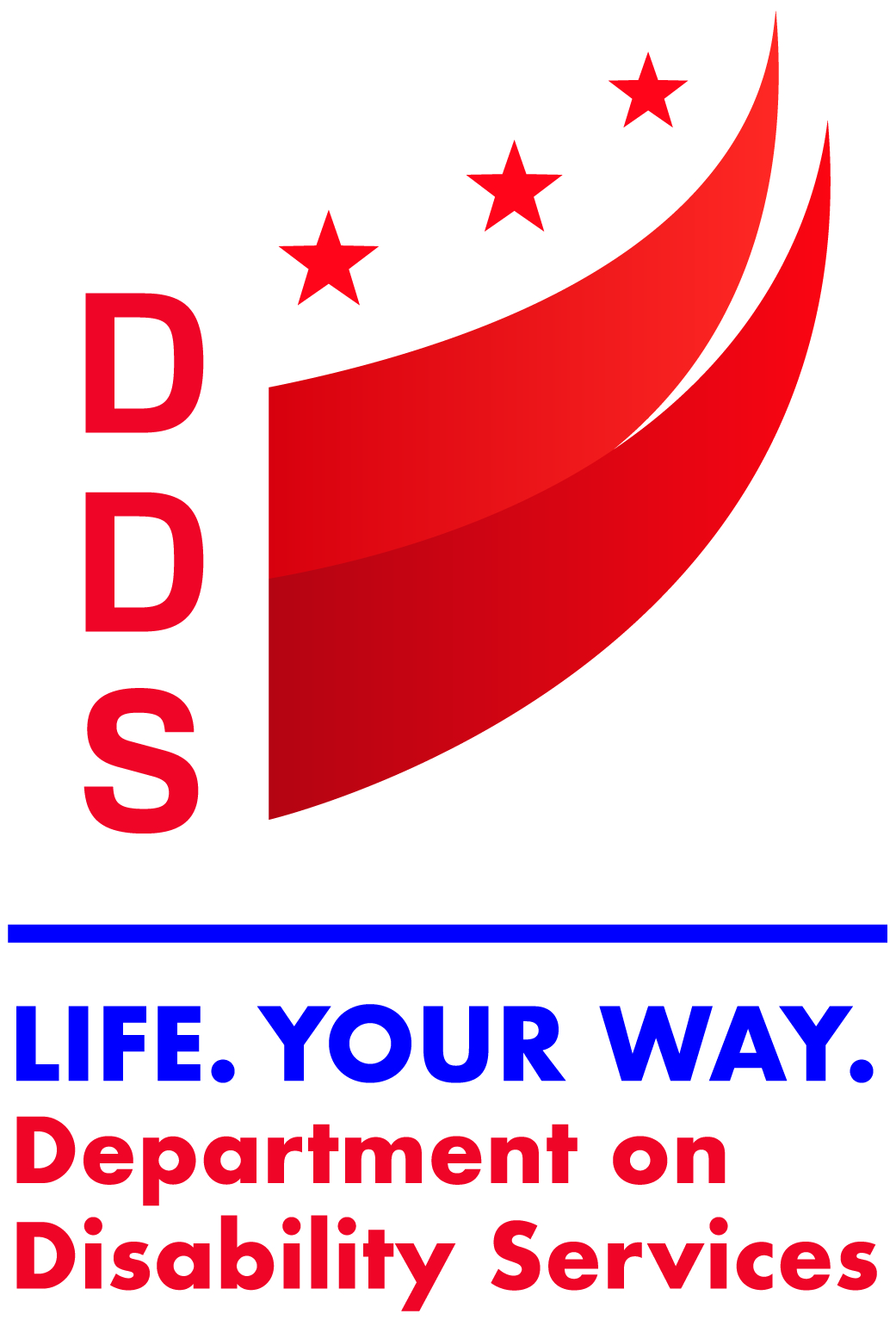 Summary and Next Steps
Next HCBS Advisory Committee Meeting: 
Monday, October 31st (tentative)
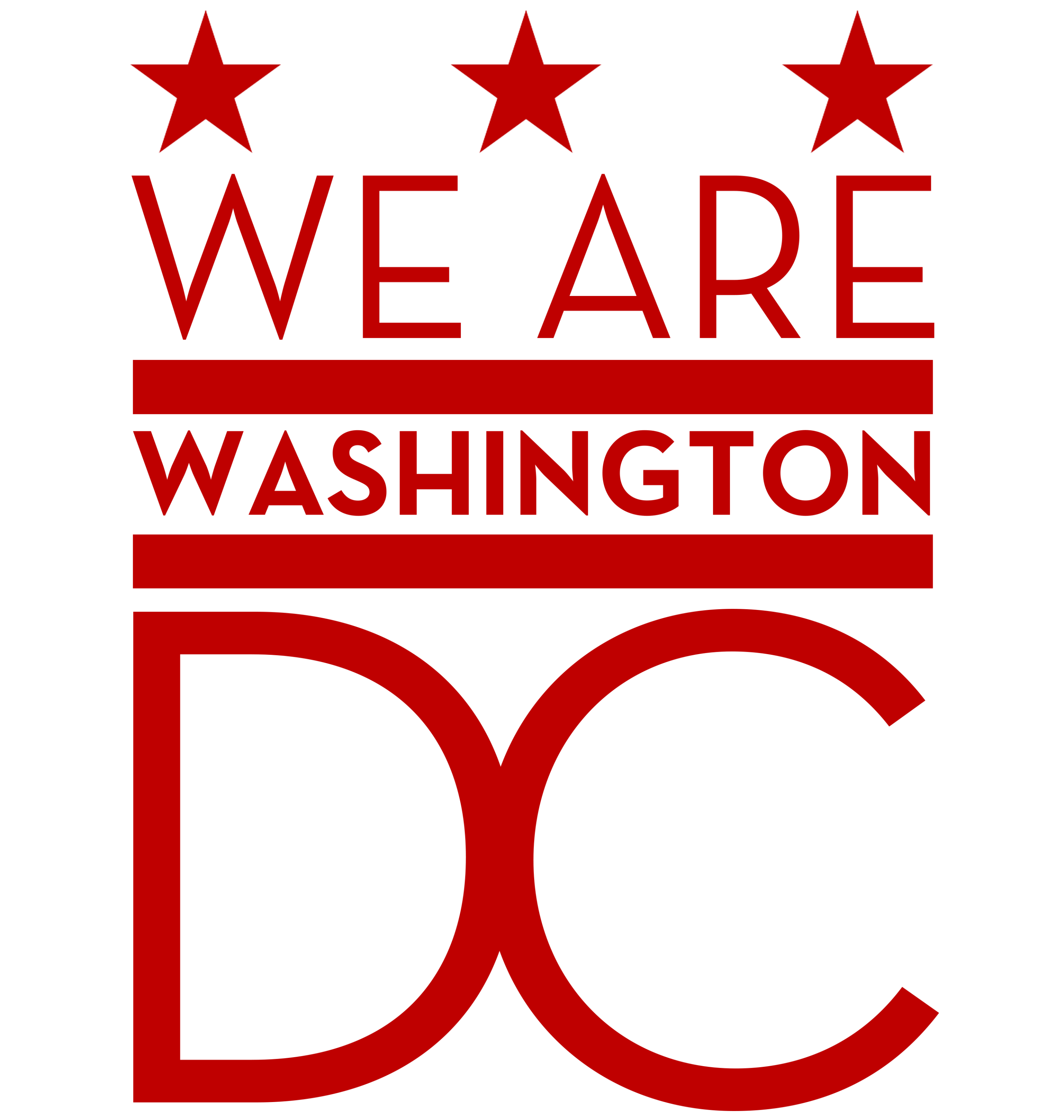